МКДОУ детский сад общеразвивающего  вида «Сказка» 
пгт Нижнеивкино  Куменского района Кировской области.
Оценка качества дошкольного образования
Соответствие результатов освоения ООП ДО требованиям нормативно-правовых документов.
Заведующая 
Шаховская Наталья Николаевна
Проблемы в оценке результатов освоения ООП ДО
В ФГОС ДО не предусмотрены требования к уровню развития детей.
Не разработаны единые критерии оценки психофизического и личностного развития дошкольников.
Отсутствует единый механизм сбора психолого-педагогической информации о достижении результатов освоения ООП;
Цель и результат образования
Формирование 
у дошкольника интегративных качеств, 
способствующих самостоятельному решению ребёнком жизненных задач, адекватных возрасту.
Целевой ориентир ФГОС ДО
Итоговый результат
Промежуточные результаты
Промежуточный результат по образовательной области «познавательное развитие» в средней группе 
(5 лет)
Задает много вопросов поискового
характера, стремится установить связи и
зависимости в природе, социальном мире. активно познает и называет свойства и качества предметов, особенности
объектов природы,
Наблюдательность, 
интерес к событиям окружающего социального и предметного мира
Возрастная характеристика
Ребенок проявляет наблюдательность, замечая новые объекты, изменения в ближайшем окружении
Достижения 
ребенка
Шкала оценки достижений
3 балла – достижение проявляется постоянно;
2 балла – достижение проявляется периодически;
1 балл – достижение проявляется незначительно или не проявляется;
Высокий
Средний
Низкий
Мониторинг в образовании
- особая форма систематического стандартизированного наблюдения «за состоянием образования и динамикой изменений его результатов, условиями осуществления образовательной деятельности, контингентом обучающихся, учебными и внеучебными достижениями обучающихся, профессиональными достижениями выпускников организаций, осуществляющих образовательную деятельность» 
                                              Ст. 97. ФЗ от 29 декабря 2012 г. № 273-ФЗ  
                                                «Об образовании в Российской Федерации»
- постоянное наблюдение, за каким - либо процессом с целью выявления его соответствия желаемому результату или первоначальным предположениям.
Педагогический мониторинг
Педагогическая диагностика
Регулярное наблюдение за развитием детей, их успехами и достижениями в разных видах деятельности
Определение фактического состояния и особенностей ребенка (овладение ЗУН -ми, развитие психических процессов)
Оценка динамики развития в процессе освоения ООП ДО
Оценка индивидуального развития дошкольника
Контроль соответствия запланированного и достигнутого результата, 
оценка качества  результатов освоения ООП ДО
Контроль эффективности педагогической деятельности, планирование индивидуального образовательного маршрута
Педагогический  мониторинг
Методы
Содержание
Педагогическое наблюдение, 
Беседа, опрос,  анкетирование участников образовательного процесса,
Визуальная оценка, 
Сбор, формализация, группировка, обработка и анализ данных, в том числе данных педагогической диагностики.
Индивидуализация данных
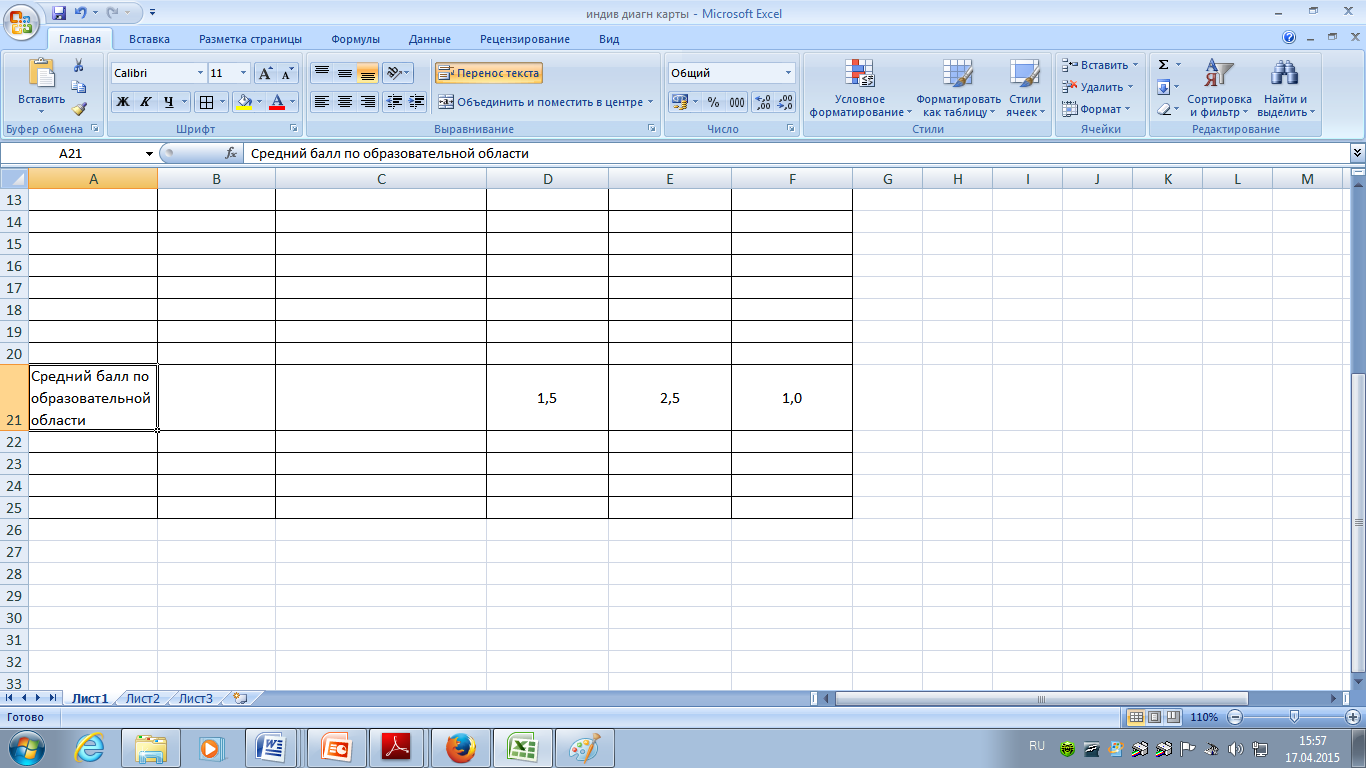 Обработка и хранение данных
Освоение ООП ДО участниками образовательного  процесса
Динамика
активности
родителей 
в образовании детей
(Анализ участия родителей)
Динамика развития воспитанников в процессе освоения образовательной программы
(педагогический мониторинг достижений детей)
Профессиональный 
рост педагогов ДОУ
(Самоанализ достижений педагога)
Источники
Федеральный закон от 29.12.2012 г. № 273-ФЗ «Об образовании в Российской Федерации»;
Приказ Министерства образования и науки РФ от 17.10.2013 г. № 1155 «Об утверждении федерального государственного образовательного стандарта дошкольного образования»;
Письмо Министерства образования и науки РФ  от 28.02.2014 № 08 – 429 «Комментарии к ФГОС дошкольного образования»;
Приказ Министерства образования и науки  от 14.06.2013 N 462  «Об утверждении Порядка проведения самообследования образовательной организацией»;
Приказ департамента образования Кировской области от 28.04.2014 г. № 5-532 «Об утверждении модели региональной системы оценки качества образования»;
Единая рамочная Концепция качества дошкольного образования. Н.В.Федина.
Короткова Н.А., Нежнов П.Г. Наблюдение за развитием детей в дошкольных группах
Спасибо за внимание!
Муниципальное казенное дошкольное образовательное учреждение детский сад общеразвивающего вида «Сказка» 
пгт Нижнеивкино Куменского района Кировской области 
Контакты:
(83343) 2-33-46
Сайт: http://dou-skazka-ivkino.narod2.ru
E-mail: douSKAZKA n-ivkino@yandex.ru 
2015 год.